Scripture Reading: 1 John 2:25-27
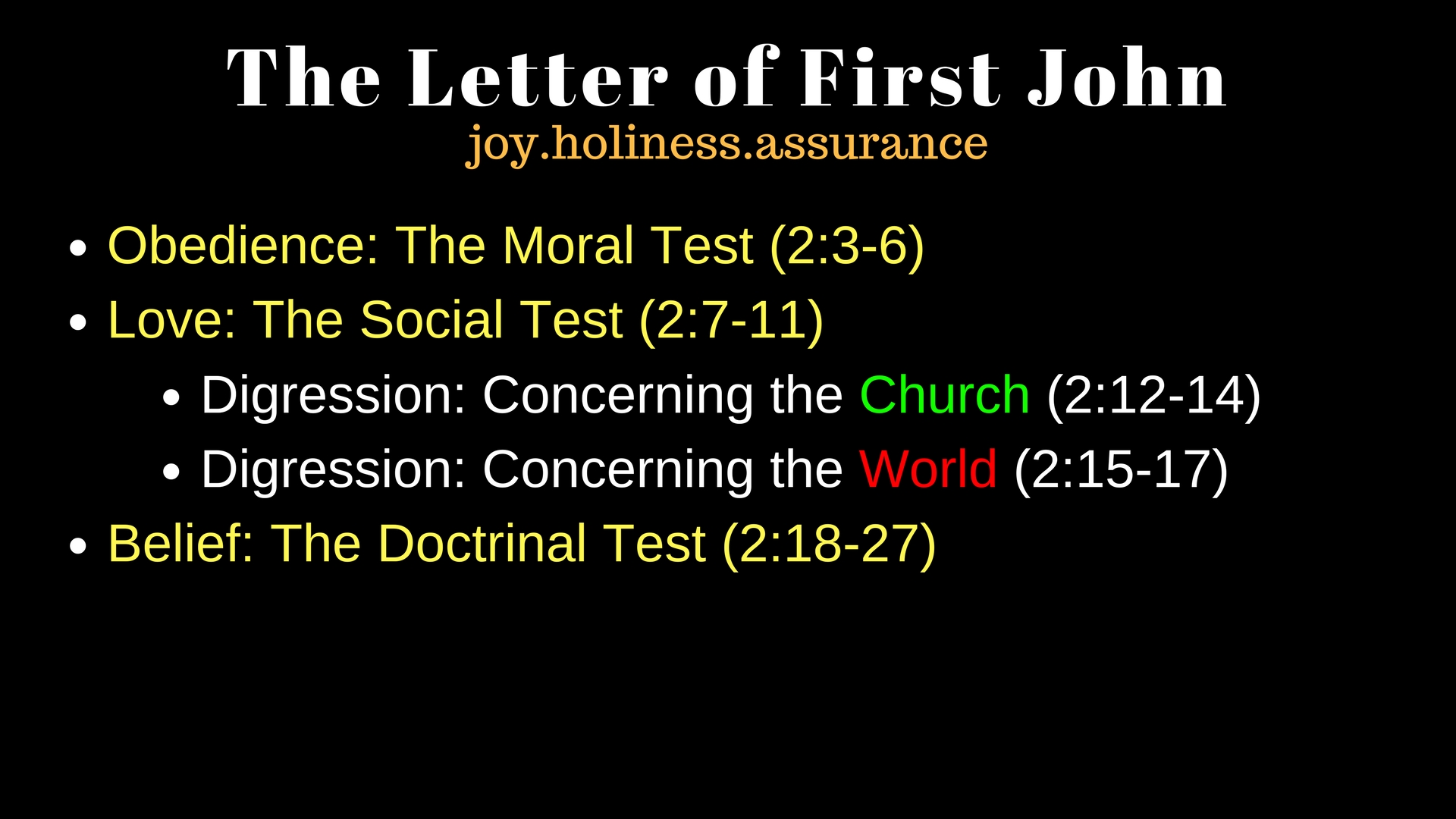 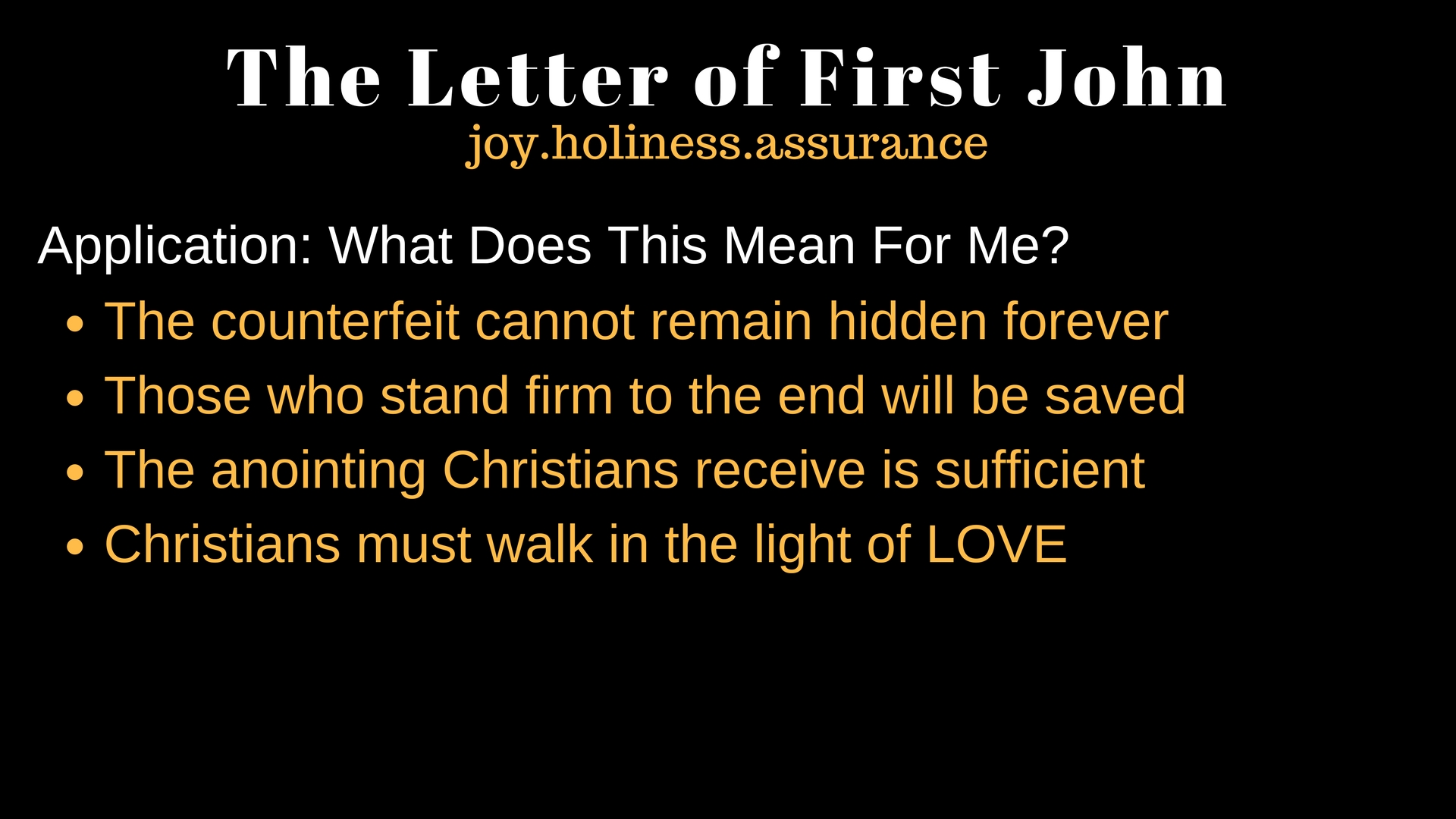